Основные подходы к профессиональной подготовке медицинских сестер в области профилактики и ранней диагностики онкологических заболеваний
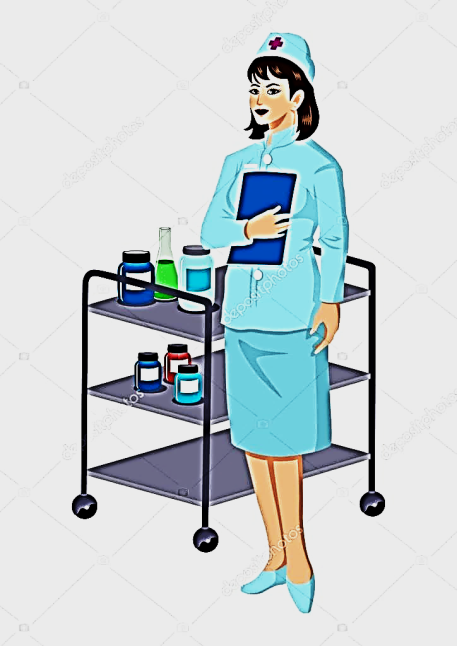 Волков Сергей Русланович, Московский областной медицинский колледж № 1
Цели, стоящие перед здравоохранением России к 2020 году
Достижение численности населения  РФ 
в 145 млн. чел.
Достижение средней продолжительности  жизни в 75 лет (74,5)
Снижение общего показателя смертности до 10,0
Майский  указ 2018
Одной из важнейших задач, поставленных перед Правительством РФ, является увеличение ожидаемой продолжительности жизни населения до 78 лет, а к 2030 году – до 80 лет
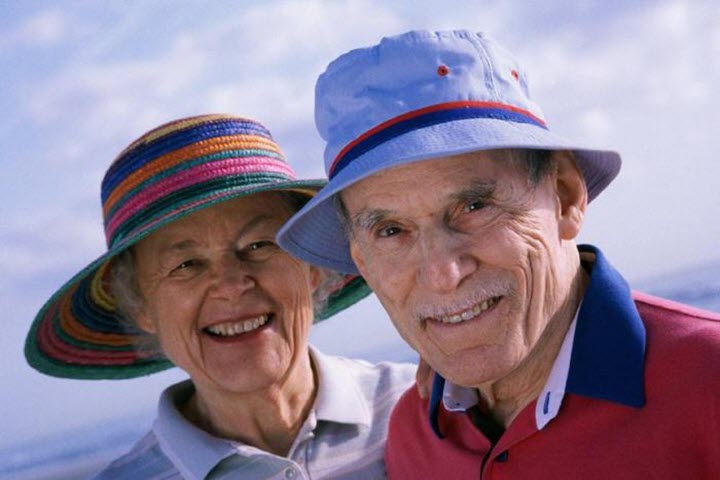 Первичная заболеваемость ЗНО, абс.
Целевые показатели Госпрограммы МОСКОВСКОЙ ОБЛАСТИ "ЗДРАВООХРАНЕНИЕ ПОДМОСКОВЬЯ" НА 2014-2020 ГОДЫ
Выявляемость ЗНО в Московской области
IX Общероссийский медицинский форум, 4 февраля 2014
Татьяна Яковлева: «Минздрав делает акцент на развитие первичного звена, профилактику и ЗОЖ» 
…необходимо повысить качество проведения диспансеризации… 
…Необходимо проводить учебу участковых врачей, врачей профилактических отделений. 
Они не умеют работать с факторами риска, не знают, как правильно это организовать. 
Легче профилактировать, чем лечить
Задачи ПМСП
проведение профилактических мероприятий по предупреждению и снижению заболеваемости, выявление ранних и скрытых форм заболеваний, социально значимых заболеваний и факторов риска;
диагностика и лечение различных заболеваний и состояний

ПМ 01. Проведение профилактических мероприятий
МДК. 01.03. Сестринское дело в первичной медико-санитарной помощи населению
Основные требования
Эффективный работник
Компетентный
Мотивированный
обладающий суммой компетенций на рабочем месте
на успешное выполнение работы
Конкурентоспособный
Рабочее место
Рабочее место
ПРОЦЕСС ЖИЗНЕДЕЯТЕЛЬНОСТИ СПЕЦИАЛИСТА
Характеристики знаний, приобретаемых человеком
Фундаментальные знания
Прикладные знания
Опережающие знания
Сопровождающие знания
Компенсирующие знания
Корректирующие знания
Развивающие знания
Поддерживающие знания
Дополняющие знания
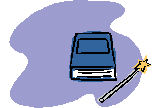 Непрерывное образование и профессиональное развитие
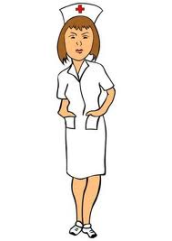 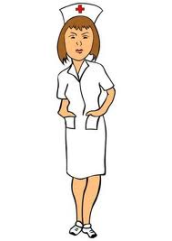 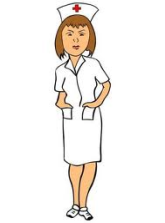 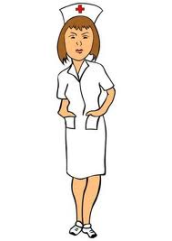 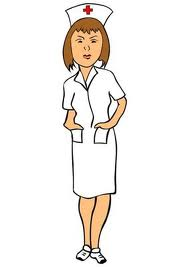 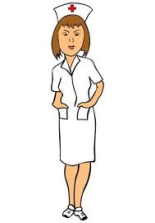 завершение базового медицинского образования
завершение профессиональной карьеры
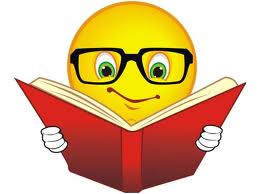 Варианты непрерывного профессионального развития
очное обучение в образовательной организации системы ДПО
дистанционное обучение
участие в модульно-накопительной системе
обучение, стажировка на рабочем месте
обучение в общении с коллегами и руководителями 
участие в конференциях, съездах, 
семинарах, диспутах …
изучение специальной литературы
использование возможностей сети INTERNET
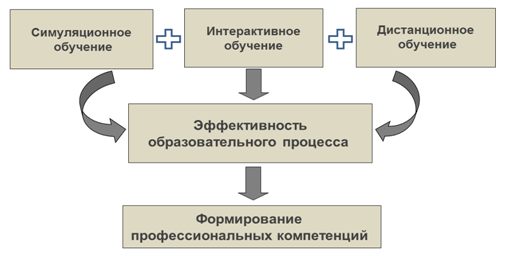 Мероприятия, позволяющие рано выявлять опухоли
маммография, 
PAP-мазки (для раннего выявления рака шейки матки), 
профилактические осмотры, 
определение онкомаркеров, 
выявление групп риска 
обучение самообследованию  и др.
Профилактика онкологических заболеваний
Первичная 
отказ от курения, чрезмерного употребления алкоголя
нормализация веса 
соблюдение диеты 
регулярная физическая активность
Вторичная
выявление и устранение предраковых заболеваний 
раннее выявление и устранение злокачественных опухолей
профилактика повторного возникновения опухолей после лечения
Возможность первичной профилактики ЗНО
Большинство (70-80%) случаев заболеваний раком связано с управляемыми факторами внешней среды и образа жизни
Процесс канцерогенеза охватывает, как правило, длительный многолетний период времени
Обратимость определенных этапов канцерогенеза
Устранение хотя бы одного известного и управляемого фактора из необходимого комплекса факторов может предупредить развитие опухоли
Первичная профилактика ЗНО
Снижение воздействия на человека  канцерогенных факторов образа жизни и окружающей среды
Причины возникновения ЗНО и доля заболеваний, связанных с ними
Модификация питания
Некоторые проблемы непрерывного профессионального развития
повышение квалификации 1 раз в 5 лет
низкая мотивация к освоению новых знаний, умений и навыков, поддержанию профессиональных компетенций
низкая востребованность специальной медицинской литературы
отсутствие доступа к высококачественным источникам информации на рабочих местах
низкая компьютерная грамотность
участие в различных конференциях, выступления на них
оценка эффективности непрерывного профессионального развития специалиста
Таким образом, система непрерывного развития специалистов здравоохранения должна удовлетворять запросы и потребности как работодателей, так и самих специалистов,  поскольку непрерывная профессиональная подготовка является одним из важнейших компонентов повышения качества медицинской помощи и улучшения здоровья населения
Благодарю за внимание!
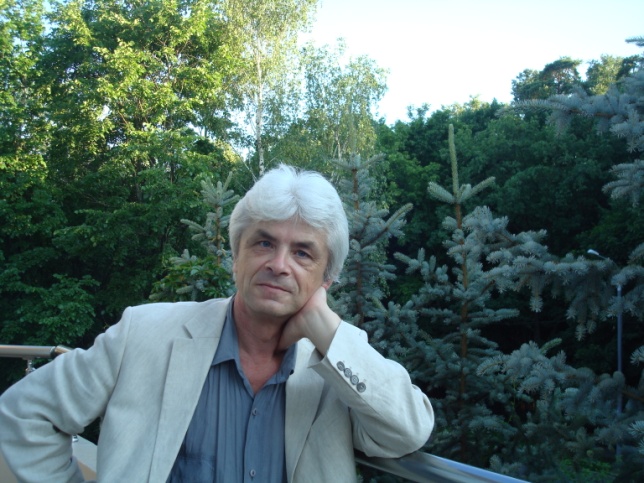 e-mail: srv1955@mail.ru
Благодарию за внимание